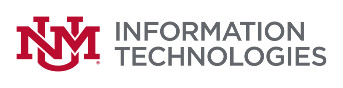 University of New Mexico 
Information Technologies
Albuquerque GigaPoP ABQG
1
What is a GigaPop?
A “GigaPoP”  is a network access point that support data transfer rates of at least 1 Gbps. 
GigaPoP is short for Gigabit Point of Presence. 
Aggregate “local” traffic for peering.
2
UNM/ABQG Vision
To offer New Mexicans access to high quality education, research, service programs, and economic development opportunities.
To serve as a significant knowledge resources for New Mexico and beyond.
3
What is ABQG?
Not for profit operated by UNM;
1of 35 research and education networks in the United States;
1 of the 4 founding members of the West Regional Network;
Serves as an aggregation point for local networks; education & research institutes; non-profit entities.
Facilitate and build network interconnections where appropriate;
Provide internet services interconnect on-ramp along with New Mexico Education partners; 
Is a high-speed and high-volume 
    bandwidth to support work in…
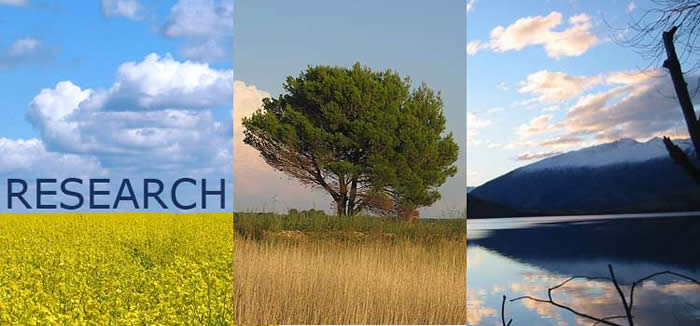 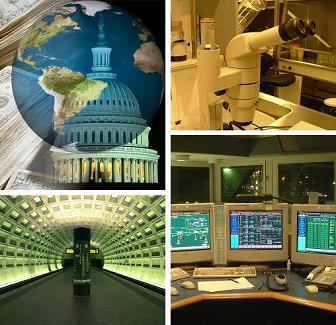 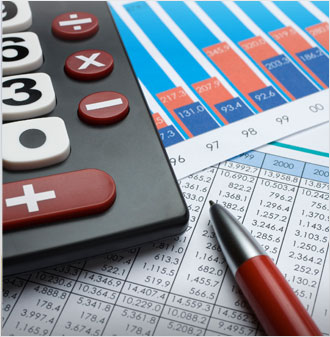 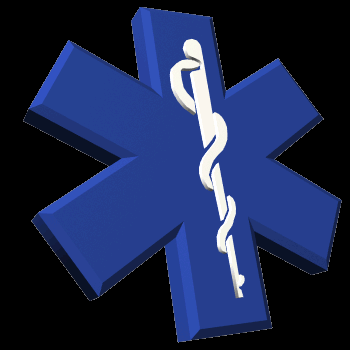 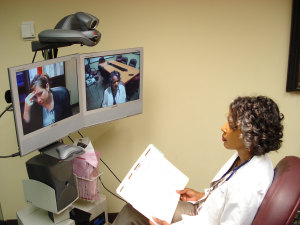 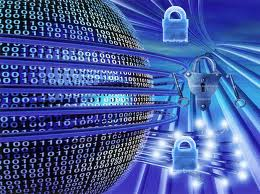 4
ABQG Services evolution
2006 -R&E requirements & commodity internet redundancy 
2006 - NLR initiative  
2007 - I2 on ramp established at ABQ
2007 - Building local consortium - RGON 
2009 - Cost reduction proposal. Move Internet 2 & Commodity to FRGP
2009 – ABQG metro Ethernet presence established (via Comcast franchise agreement) with expansion to STP; Sevilleta; Campus redundancy; MDS; State-wide PBS; etc. 
2010 -WRN consortium established. Moved R&E and Commodity to CENIC. Netflix caching added at Denver; Google caching added at ABQ
2011 – ENMR eastern loop established
2012 - I2 primary established via Chicago   
2013 -Establish statewide wave service aggregation at 400 Tijeras (via CenturyLink co-location)
2015 – Establish Zayo fiber to UNM West
2016 – WRN backbone upgraded to 100 Gbps; ScienceDMZ service established.
5
[Speaker Notes: Lesson learned & experience earned from each milestone.  Upstream Internet bandwidth grew from less than 1 Gbps to 7+ Gbps.   Cost neutral operations.]
Operational Philosophy
Developing both in-state and out-of-state collaboration for cost sharing
Grow together along with consortium (Checsnet Western Regional Network; Internet 2)
Willingness to cover the administrative overhead -  serve as record holder for upstream ISP; aggregated location maintenance; billing, contract negotiation, on call coverage.
6
[Speaker Notes: Operates like non-profit but with entrepreneur spirit to make operation viable.  Strive for cost neutral operations.]
What does ABQG do?
Low cost Commodity Internet and access to high speed research networks
Aggregation points for Statewide benefits
Technical outreach programs
Create an environment for future network growth
Enable value-added services to rural areas if connectivity is available
Maintain robust research networks statewide with partners
7
Checsnet (ABQ, Socorro, Las Cruces)
Internet (Commodity and R&E)
Point to Point connectivity for our locations and co-location services
NOC services with monitoring and reporting
Peering services
Cross connect to 3rd party
8
What does ABQG NOT do?
Provide IPv4 Address space
Build optic network beyond current ABQG operation footprint
Provide traffic filtering and scrubbing
9
ABQG Collaborators
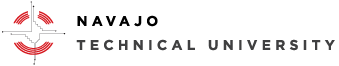 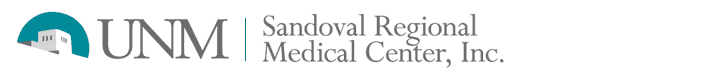 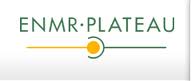 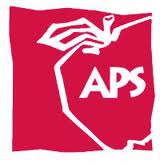 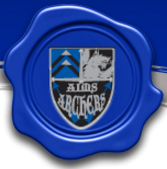 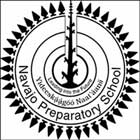 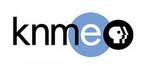 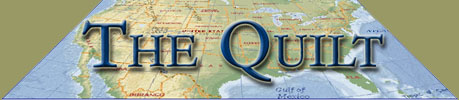 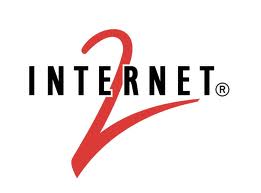 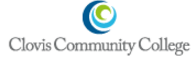 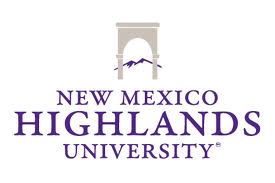 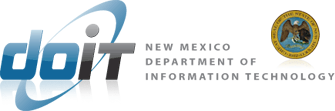 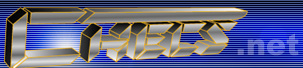 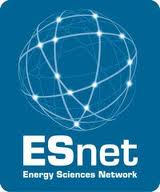 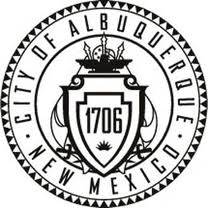 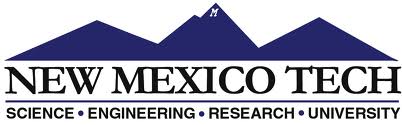 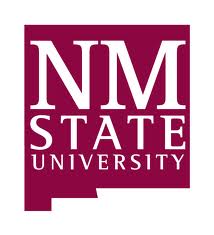 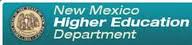 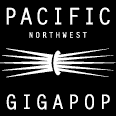 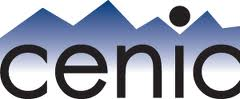 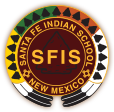 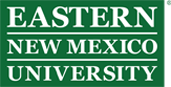 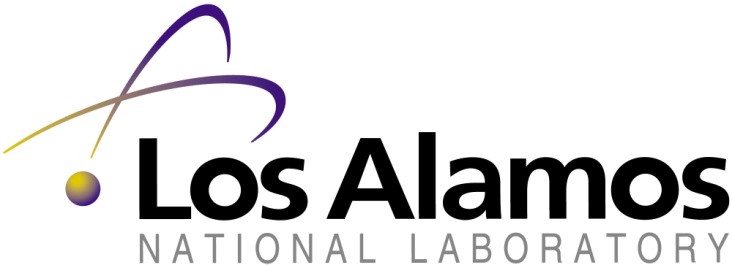 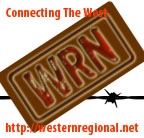 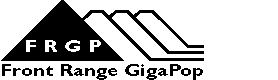 10
[Speaker Notes: Some key take away on value of strategic partners]
Physical presence
- Statewide & beyond
11
[Speaker Notes: Location; location; location]
12
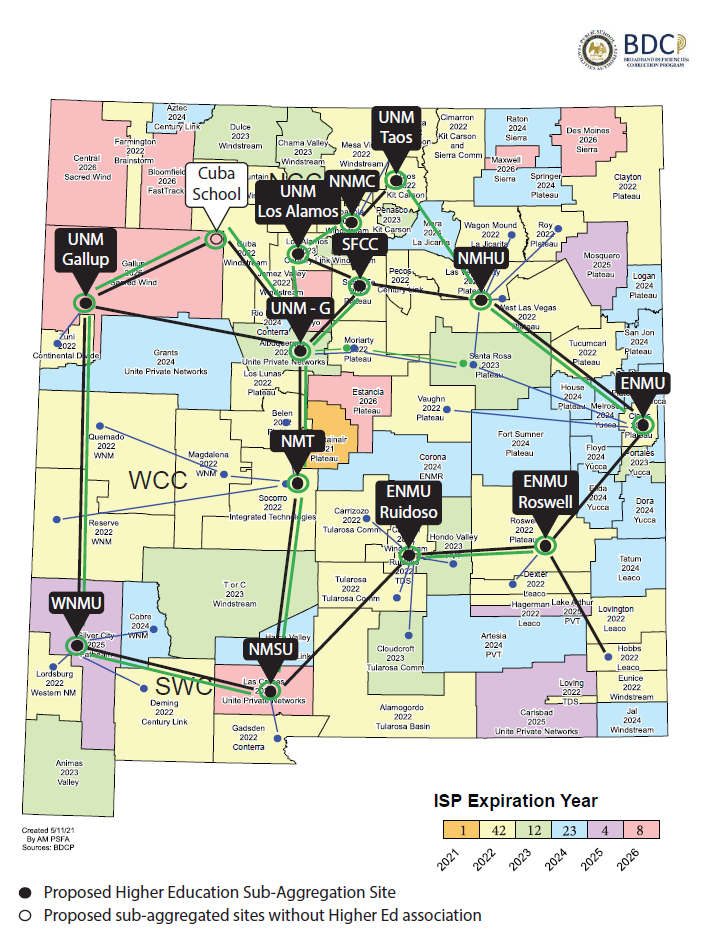 Possible future aggregated locations to expand services through HED in collaboration with PSFA and PED
13
Possible future aggregated locations to expand services through HED in collaboration with PSFA and PED
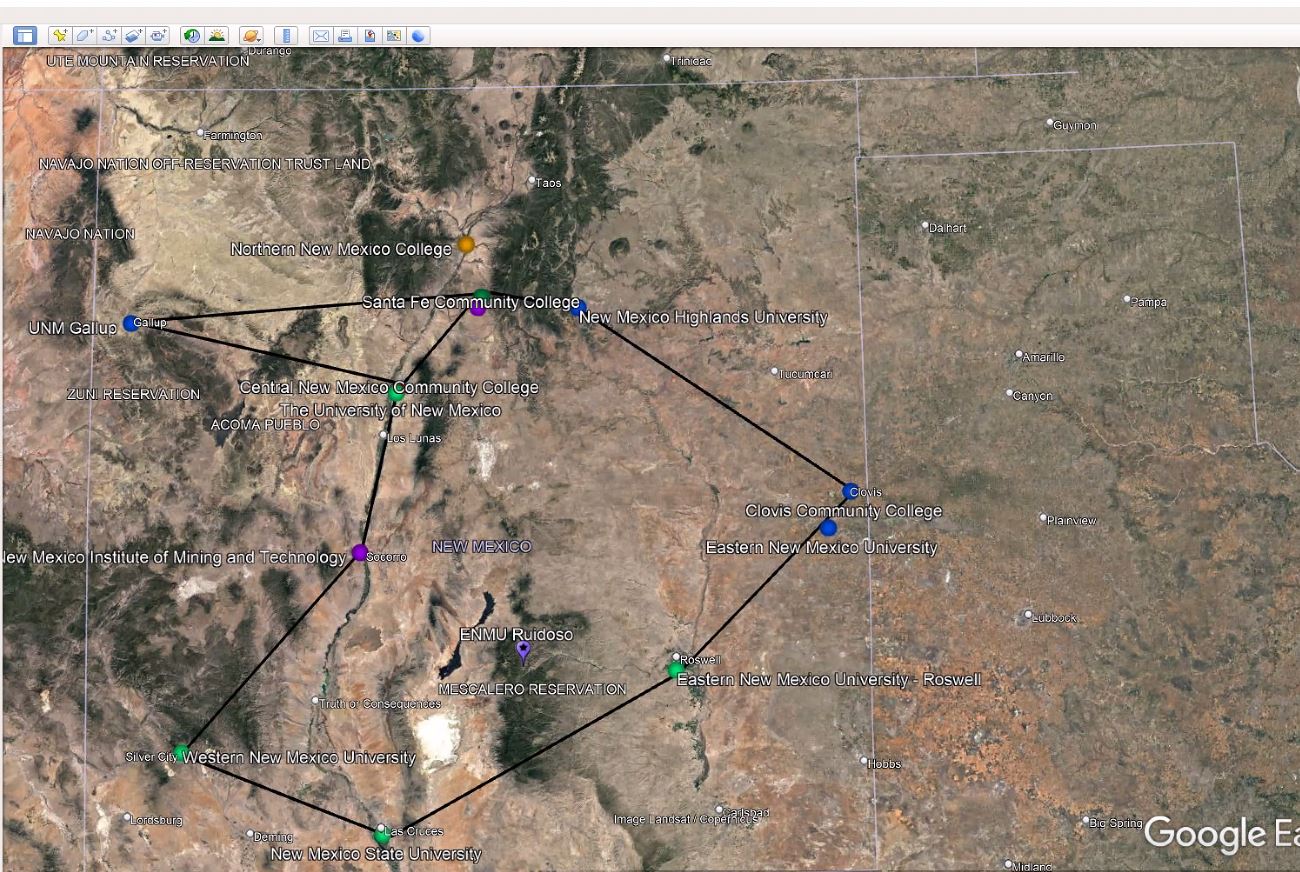 14
Interconnect – Western Regional Network
- Cont.
15
[Speaker Notes: Possible paid cloud service via WRN footprint;  El Paso node – need to re-evalue;]
National R&E backbone
16
Physical presence 
- Citywide
UNM campus – 256; Novitski; Centennial ; Cancer Center
Downtown – 505 Marquette ; 
Rio Rancho – UNM West
Mesa del sol – IFDM (The Interdisciplinary Film and Digital Media Program)
17
Logical presence
18
Service provision & design principles
Provide redundancy when funding is possible
Take advantage of economic of scale for volume buying whenever possible.
19
Partnership with NMDOT & SFIS
Direct fiber back to ABQG through layer-1 infrastrure last resort – NMDOT & SFIS
Require lateral fiber buildout to aggregational sites (regional hubs) for service change/co-location/uplink sharing etc.
20
Partnership middle mile carrier*
Sacredwind
Plateau
Windstream
PNM
NMDOT
SFIS
RGON
* Require crossconnect at 505 through landlord H5
21
ABQG operation expenditure & revenue
Internet & Telco circuits (mostly pass through account with accounting and administrative overhead) 
Logistics costs ( Location – 400 Tijeras; 505 Marquette at ABQ; 501 Overland at  El Paso for Rent, electricity, cooling, access security, fiber leasing, roof access etc. )
Hardware/software/license maintenance
22
[Speaker Notes: Operates like non-profit but with entrepreneur spirit to make operation viable]
ABQG operation expenditure & revenue
ABQG membership (only for larger institute)
External entities internet usage fee (Research partners; tenants on campus such as STP, ACC), SRMC, etc. 
Engineering consultation
23
[Speaker Notes: Need to decide how to break these cost down]
Challenge and Sustainability
Resource management 
Administrative overhead grows as service grows. 
Circuits subsidy arrangement for UNM & its branch campuses
On going Internet usage growth in sync with partners/customers’ commitment. 
Security for high throughput aggregated environment
Keep service offer attractive and affordable
24
[Speaker Notes: No dedicated staff as engineers has to support ever growing campus environment. 
Network security for Gigapop has astronomical cost – not conducive
Public services with entrepreneur spirits <<]
Q & A
25
Backbone-l@unm.edu
26